2024 Annual Awards Guidance
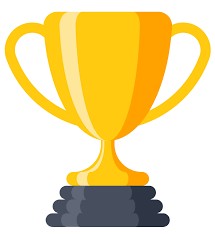 To support club officials in the writing of award submissions
South East Annual Awards Guidance - 2024
The HASSRA South East Awards Committee have produced the following guidance to support local club officials and HASSRA members in the preparation of regional awards. This guidance is intended to provide a framework within which officials write submissions, whilst ensuring consistency when it comes to judging nominations.

Winners of the regional awards will go forward to represent HASSRA South East at the HASSRA National Awards. Details of national
winners are announced at the Annual Conference & Awards Dinner in May of each year.

This guidance contains details of all HASSRA South East regional award categories, namely:

Best Local Club (Large and Small)
Business Sponsor of the Year
Volunteer of the Year
Best Sports Person
Best Arts, Crafts & Non Sporting Contributor
Best Newcomer
Innovation Award
Personality 
Merit Award

Nominations should be sent to DWP HASSRA Southeast HASSRA.SOUTHEAST@DWP.GOV.UK
Best Local Club (Large & Small)
Each club that submits a fully completed award entry will receive £25.00 (subject to the agreement of the Awards Committee)
HASSRA South East has 2 categories for the Best Local Club awards:
Best Large Club – for clubs with 150+ members
Best small Club – for clubs with less than 150 members

Each category will be awarded a winner and Runner up with a highly commended place across the two categories.

Overview: The Best Local Club awards recognise the local HASSRA clubs who provide a full and varied programme of activities to members who work both on site and hybrid.

Content: The award submission should include the following:
Details of action taken to increase HASSRA membership, including a brief summary of the membership of the club and staff in post figures
for the site(s).
A summary of events (including sporting events, trips, social activities and charitable fundraising) organised throughout the year.
Details of how the club has worked alongside local site leaders to support the wellbeing of colleagues in the office.
The extent to which local members have taken part in regional HASSRA events and activities and, where appropriate, represented the
region at national HASSRA and regional and/or national CSSC events.
How the club has adapted to ensure hybrid workers are engaged with HASSRA.
Any other general information that is relevant to showcase the clubs delivery of HASSRA activity throughout the year to enhance the
service it provides to members. For example, details of how the club communicates its activities to members.

How to enter: The submission for this award should be concise and contain details of activities and achievements within the nomination year only. It must be limited to a maximum of 3 pages and submitted using the club award template. It is not appropriate to include event publicity or photographs.
Business Sponsor of the Year
Overview: The Business Sponsor of the Year Award is in recognition of a Leaders significant contribution to supporting colleagues and members in achieving HASSRA’s goals and enabling the association to flourish at a local level.

The award is for a Leader who is a member of HASSRA and fully aware of the purpose of HASSRA and its value to the business. In the year in question the person nominated will have made a significant contribution to advancing HASSRA in their area of responsibility, by supporting colleagues and members to achieve HASSRA’s objectives. This should specifically include wellbeing, increasing HASSRA’s membership base, ensuring the club offers an active programme of events/activities and increasing volunteer capacity and engagement.

Content: The award submission should include the following:
Nominee’s name, grade, job role and office location.
A description of the contribution made by the Business Sponsor for the nomination year. This should focus strongly on:
What the individual has done to advance HASSRA in their area; how they have supported others in joining HASSRA, their participation in HASSRA activities, and how they have combined HASSRA and wellbeing.
What has been achieved as a result.
Skills, ability and methods used in achieving these results: describe how many teams / colleagues / offices were impacted by their contribution or support.

How to enter: The submission for this award should be made on the Individual Award submission template, limited to a maximum of 3 pages.
Volunteer of the Year
Overview: This trophy is awarded to the HASSRA South East member who is deemed to have contributed most to the association in a voluntary capacity in the nomination year. Importantly, the award is not intended to recognise outstanding service over many years as the association already has an award for this purpose (the HASSRA Merit Award). The Volunteer of the Year Award is intended to recognise volunteers who make a high impact within their club, region and/or nationally during the nomination year.

The voluntary contribution can be demonstrated in a number of ways, the key aspect is that the individual is a volunteer and that their contribution(s) have had a significant and positive impact on the association at whatever level. There is no set requirement as to the nature of this voluntary capacity, which can include any role that can be shown to have positively contributed to the association.
The winning volunteer should be considered to have provided truly outstanding service. This may be in any area but must represent a contribution which has gone more than the 'extra mile' to help the association. For example, a member who has, through their own efforts and the motivation of others, helped to regenerate a club which was previously dormant or inactive, or kept a club afloat where it would otherwise have folded, or undertook the organisation of an event(s) to an exceptionally high standard. These examples are by no means exhaustive.

Content: The award nomination should be submitted by either a club, individual or manager and should include the following:
The name and location of the nominee.
An outline of the contribution made by the nominee in the year in question, focusing on the personal skills, ability and input of the individual and how these attributes positively impact members and/or HASSRA in general.
Often, volunteers will not only make one main contribution, but will also contribute in other ways that assist the association. The nomination should outline the extent of the individual's contribution, highlighting key achievements and how these benefited members, the club and/or region concerned or HASSRA generally.

How to enter: The submission for this award should contain details of activities and achievements within the nomination year only. It should be made on the Individual Award submission template, limited to a maximum of 3 pages.
Best Sports Person
Overview: This award recognises members who readily participate in HASSRA sporting activities. The Awards Committee will be looking at the following criteria from each submission:
Achievements during 2024 only, and at what level (local, regional, national).
Contribution to HASSRA sport in 2024

Individuals can be nominated for contributions and achievements in a specific sporting category and this should be clear from the first paragraph. If the nomination is seeking to recognise achievements in a number of different sports, this should also be clear from the outset, though it would be normal for there to be at least one activity that would take precedence over the others.

Content: The award submission should include the following:
The achievements of the member during 2024 only, and at what level – local, regional and/or national.
The individual's contribution to HASSRA sport in 2024.


How to enter: The submission for this award should contain details of activities and achievements within the nomination year only. It should be made on the Individual Award submission template, limited to a maximum of 3 pages.
Best Arts, Crafts & Non Sporting Contributor
Overview: This trophy recognises greater participation in HASSRA and its activities, especially those members who participate in non-sporting activities, e.g. crafts, quizzes, drama, music, photography, baking, etc. (this list is not exhaustive). This award is to recognise significant achievement by an individual member in their chosen activity and a significant contribution to HASSRA in the year in question.

In addition to local and regional initiatives, consideration can be given to participation and achievement in the various National HASSRA events
hosted throughout the year, including (but not limited to) Festivals, National Art and Photography Competitions, Online Quizzes, etc.

Content: The award submission should include the following:
The nominee's name and office location.
Participation in the nomination year and not over a number of years.
What is the primary activity for which the member is being nominated? This should be clear from the first paragraph. If the nomination is seeking to recognise achievements in a number of different activities, this should also be clear from the outset, though it would be normal for there to be at least one activity that would take precedence over the others.

How to enter: The submission for this award should contain details of activities and achievements within the nomination year only, clearly
demonstrating their contribution and enthusiasm. It should be made on the Individual Award submission template, limited to a maximum of 3 pages.

The submission should conclude with any other general information that is relevant and would help the Awards Committee gain a clearer indication of the achievements of the nominee and the context within which these were achieved. For example, in this final section, the submission might include details of any challenges or barriers that the nominee has overcome.
Best Newcomer Award
Overview: This new award is to acknowledge members who have become HASSRA volunteers during the year in question.

Whilst this is not the award for Volunteer of the Year, the qualities displayed in your nomination should be akin to those shown in that
category. These keen volunteers will have had an immediate impact at a local club and/or regional level with a visible display of commitment and
enthusiasm for the association.

Content: The award submission should include the following:
Nominee and the date they became a HASSRA volunteer.
Their level of enthusiasm and how this has been demonstrated.
The ways in which they have encouraged others to join HASSRA and/or participate in HASSRA activities.
Anything else that makes them ‘stand out’ as a new HASSRA volunteer.

How to enter: The submission for this award should contain details of the nomination year only. It should be made on the Individual Award submission template, limited to a maximum of 3 pages.
Innovation Award
Overview: Innovation is a continuous learning process and we’re always on the lookout for new and innovative ways to recruit new members. This new award will go to the individual or club which has introduced something new during the year in question. This could be a new activity, process or product that has attracted new members and engaged existing members.

Content: The award submission should include the following:
How you developed the process, product or activity.
How you turned your ideas into practice.
How you communicated your new approach.
The level of management support and how you gained it.
Any IT you may have used to help you along the way.
The number of new members recruited during the year in question.

The number of new members recruited, whilst important, will not be the overriding factor in determining the winner. Innovation will be key and
something other clubs/regions may consider introducing in the future.

How to enter: The submission for this award should contain details of the nomination year only. It should be made on the Individual Award submission template, limited to a maximum of 3 pages.
Personality Award
Overview: Personality of the Year is for someone who is known as a driving force for HASSRA, willing to take part as well as a leader. Their actions have taken HASSRA forwards either at club, regional or national level.

Content: The award submission should include the following:


How to enter: The submission for this award should contain details of the nomination year only. It should be made on the Individual Award submission template, limited to a maximum of 3 pages.
Merit Award
Overview: In addition to the regional awards, the Awards Committee will also consider submissions for the HASSRA Merit Award. The HASSRA Merit Award is given with the objective of giving recognition to members who have made an outstanding contribution to HASSRA. The intention was that awards should be few in number and that a high standard should be set and maintained. 

This is a scheme intended to recognise service and achievement on behalf of HASSRA, sufficiently outstanding to warrant recognition at a regional
and/or national level.

Content:
The essential ingredient for an award is outstanding service to HASSRA as an organisation, normally over a long period of years.
It is not intended that members should be rewarded through this scheme for individual success in sport or other pursuits, the other annual trophies are appropriate for this purpose. It is not possible to lay down hard and fast criteria - the essence of this scheme is its flexibility and the exercise of personal judgement by the Chair.
Members should not be nominated unless they have served HASSRA in the preceding twelve months. Retired members will not be considered for an award beyond that time limit unless exceptionally they have maintained a continuous record of significant service to HASSRA after their retirement.
Nominations will be considered by the Awards Committee in parallel with the submissions for annual awards, but the final decision will rest with
the Chairperson of the Board of Management, not the Awards Committee.
Each nomination should be accompanied by a full statement of the grounds on which the nomination is made.
Nominations should be made in confidence and without notification to the member(s) concerned.

How to enter: The submission for this award should contain key achievements and longevity with HASSRA. It should be made on the Individual Award submission template, limited to a maximum of 3 pages.
Winners
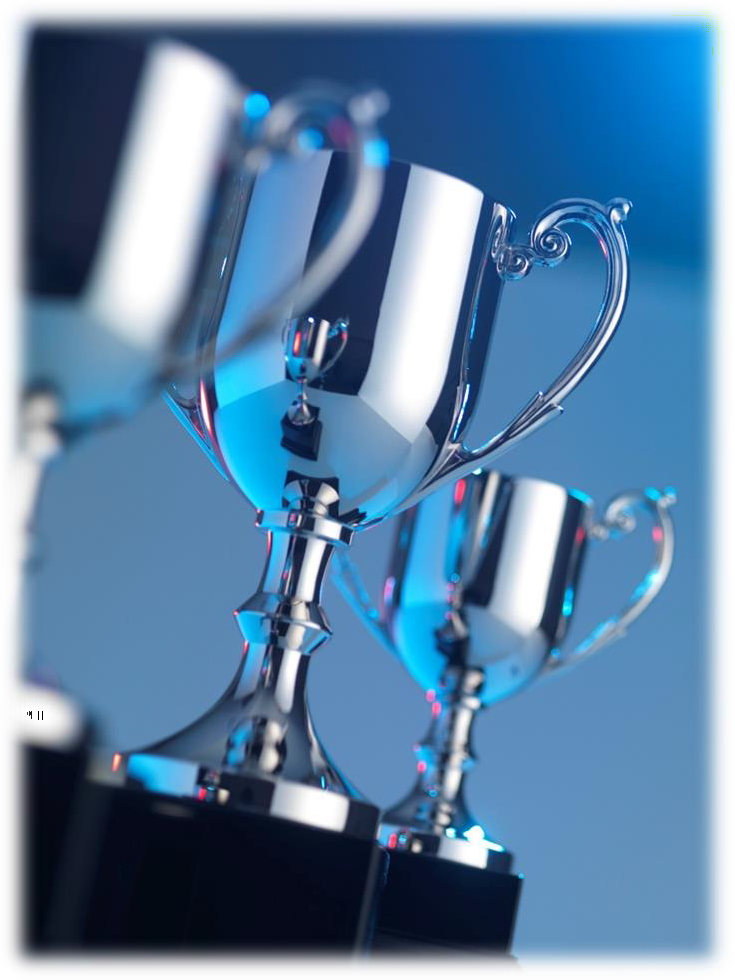 The deadline for submitting nominations is:
Wednesday 19th February 2024

Winners of the 2024 South East Regional Awards will be announced during the South East Annual General Meeting and Conference at St Martin-in-the-Fields, Trafalgar Square, London WC2N 4JJ on
Wednesday 12th March 2024